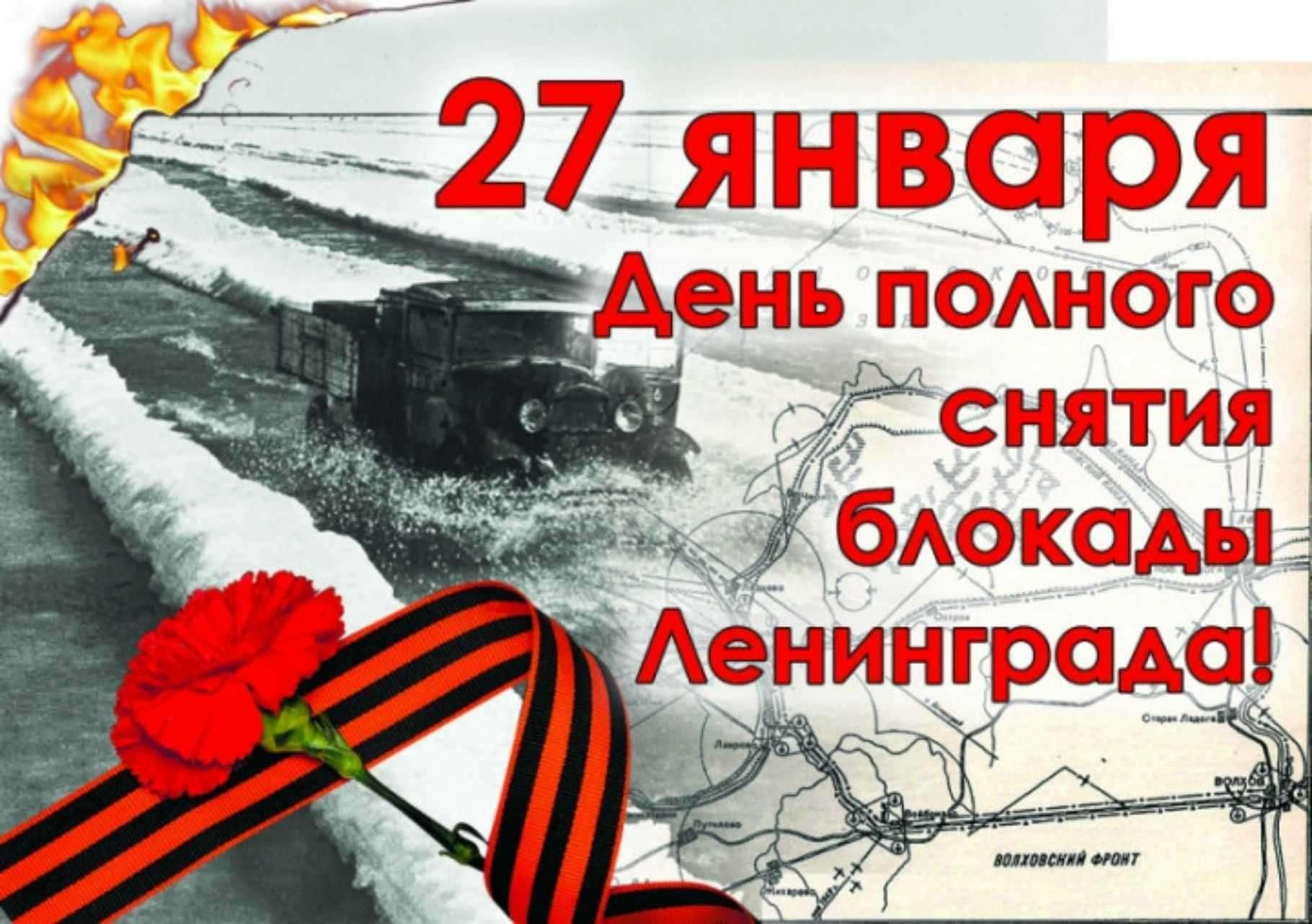 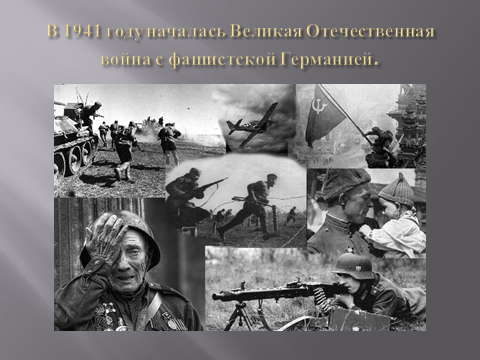 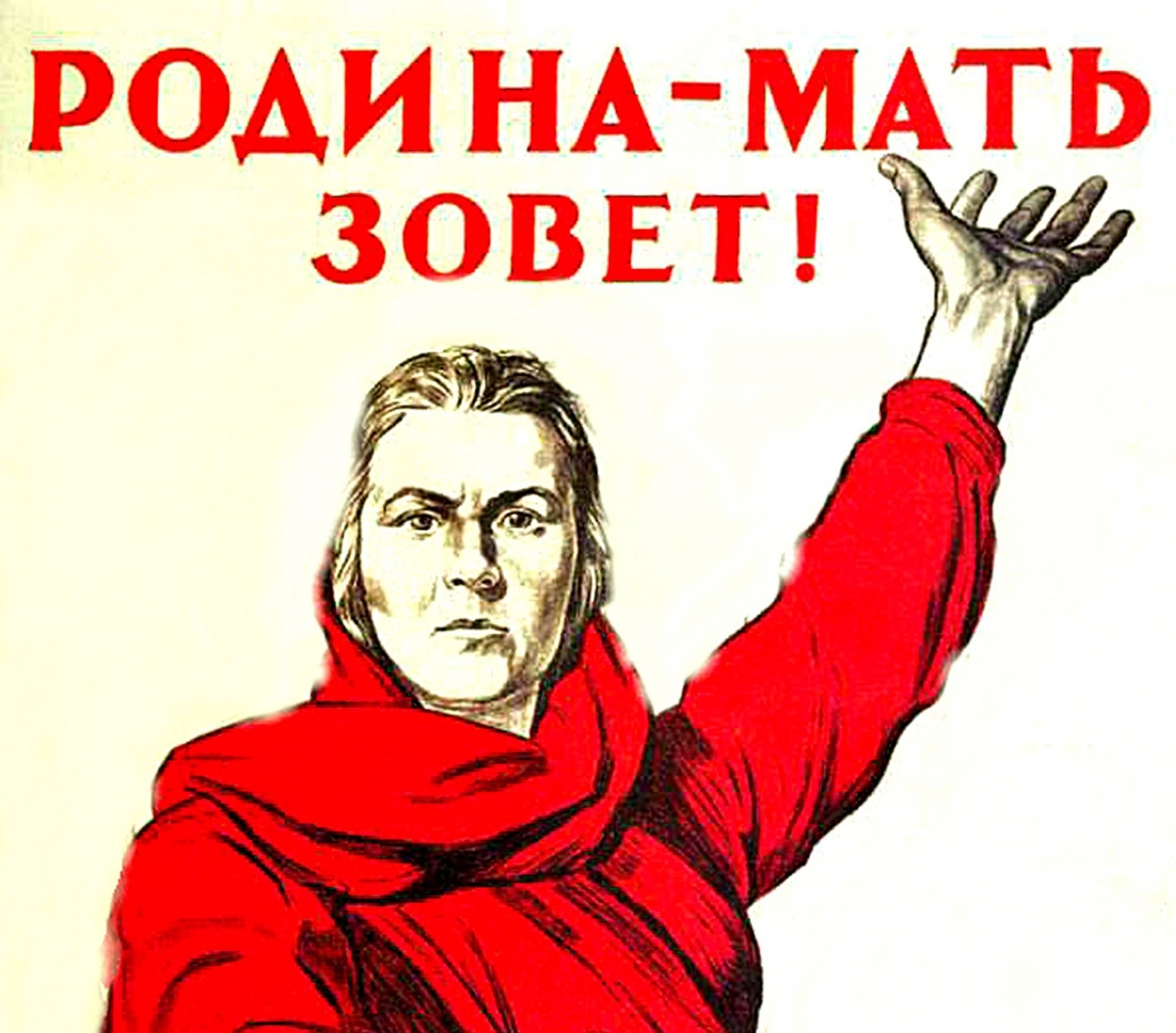 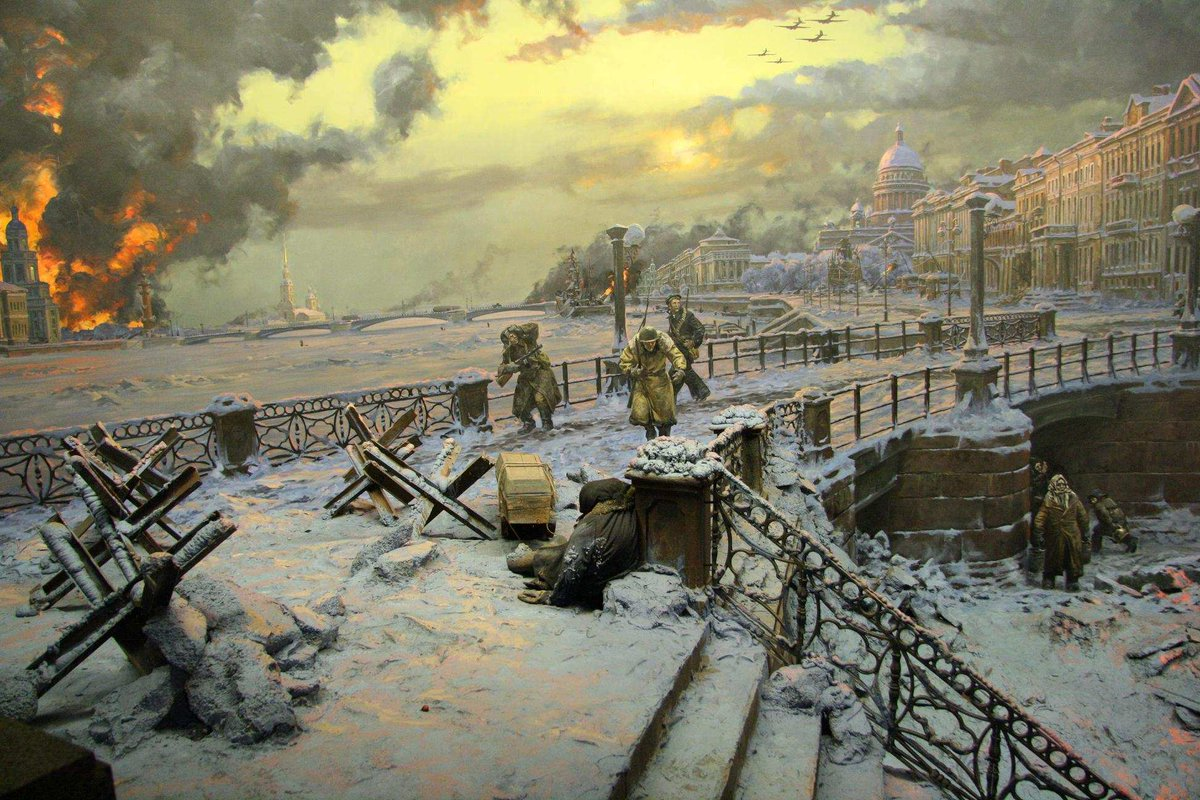 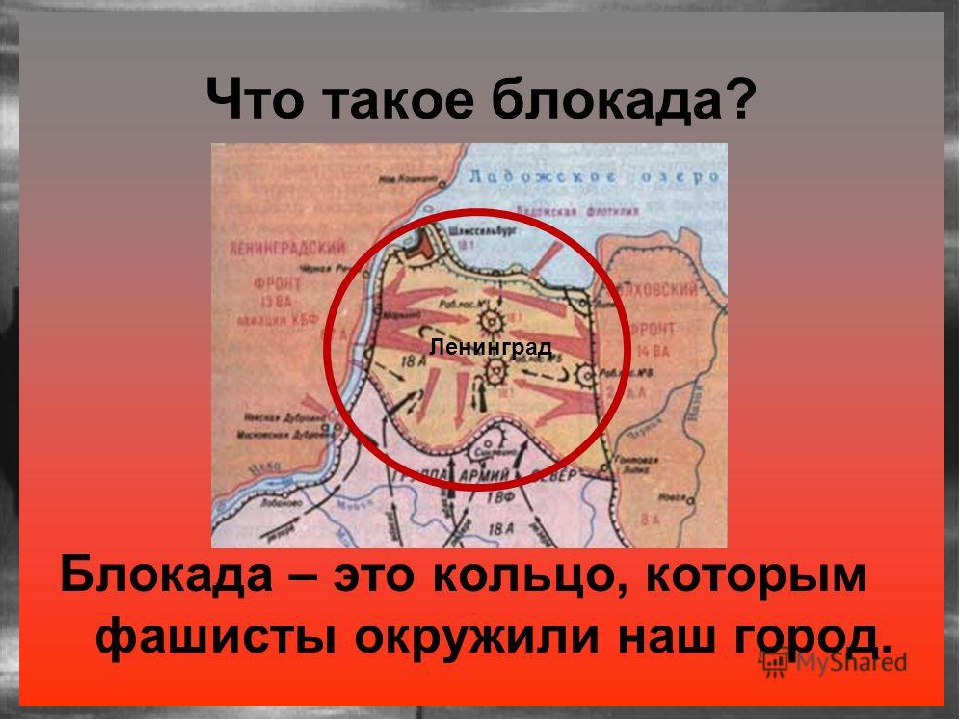 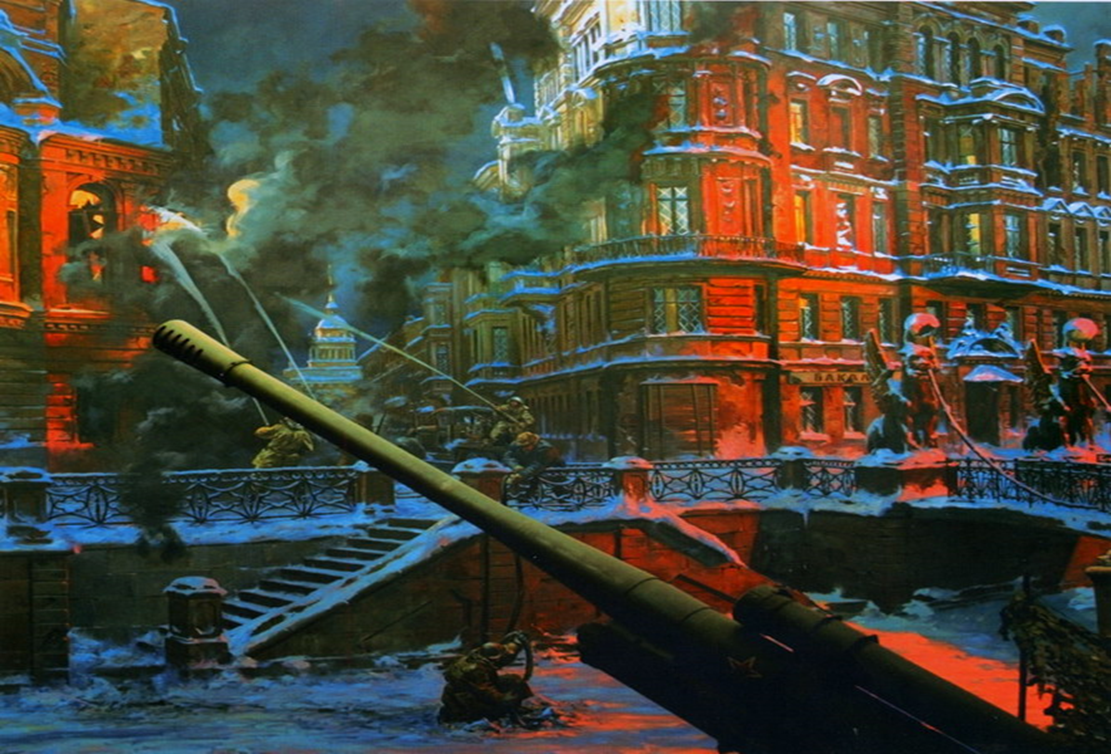 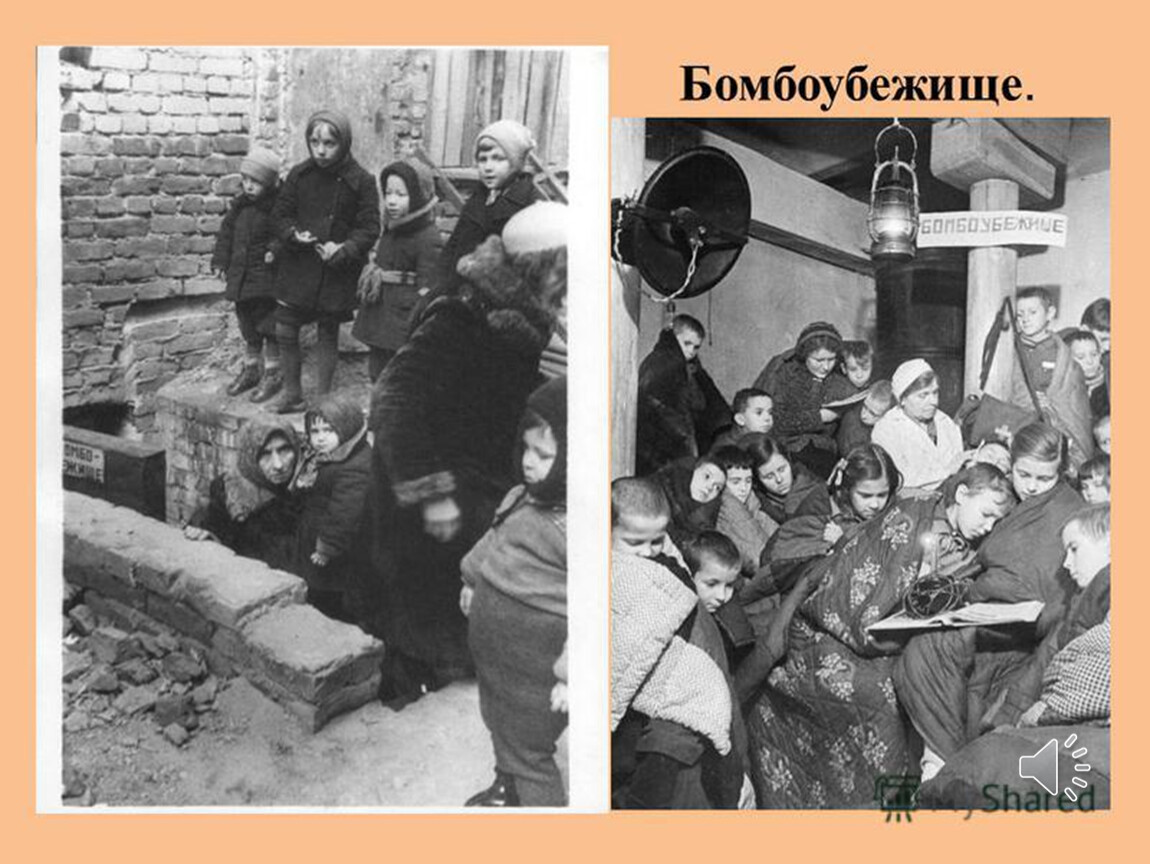 Дети ходили за водой                     на Неву
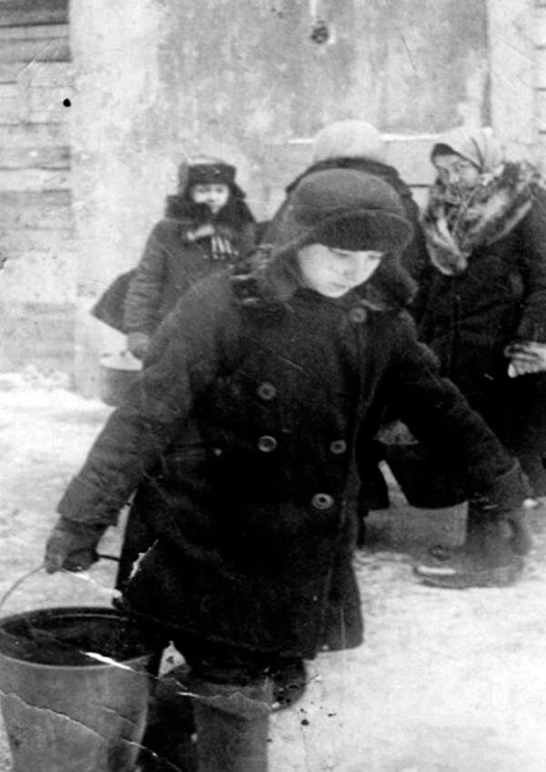 Хлеб блокадного Ленинграда
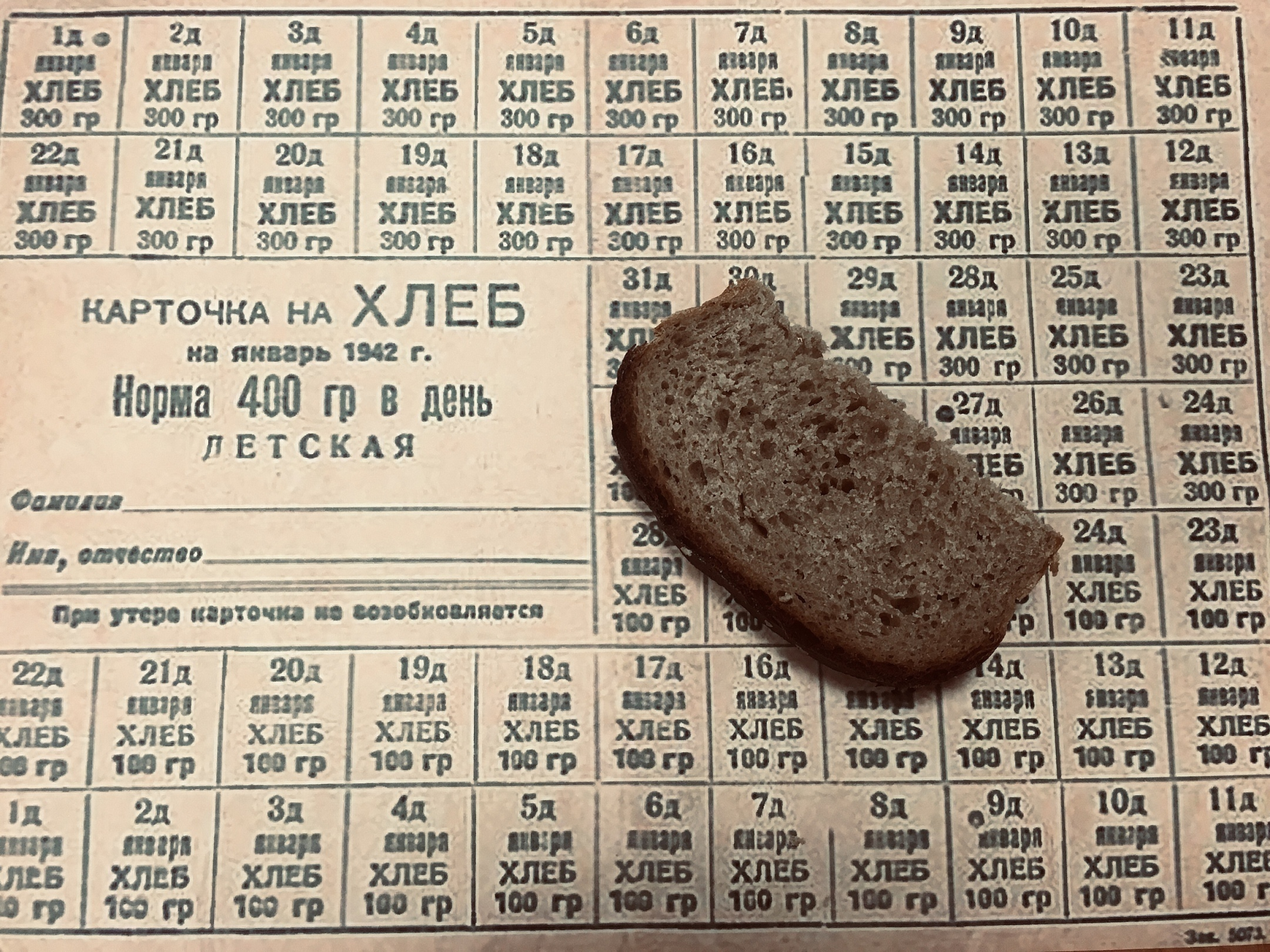 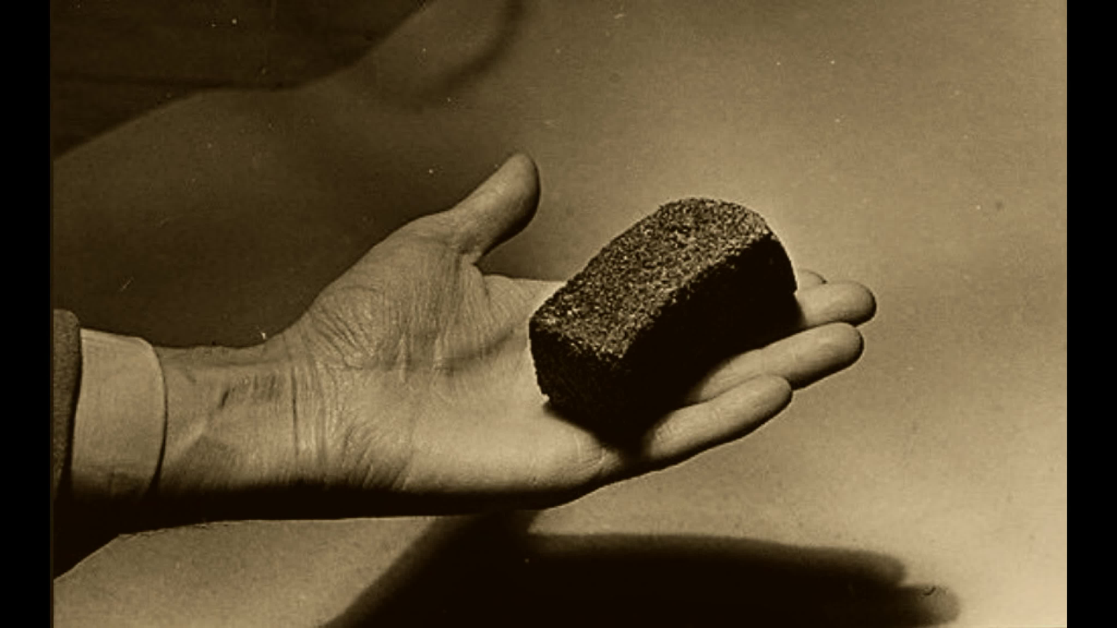 Вглядись в эти фотографии и ты поймешь, как жили ленинградцы блокадной зимой
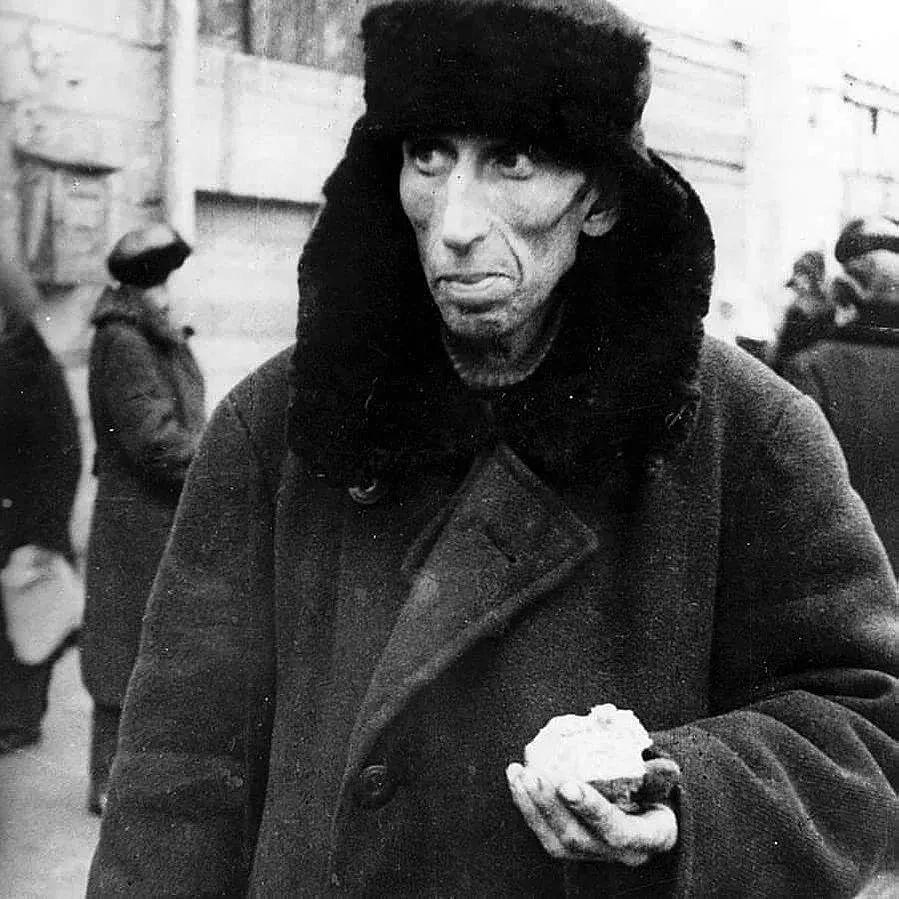 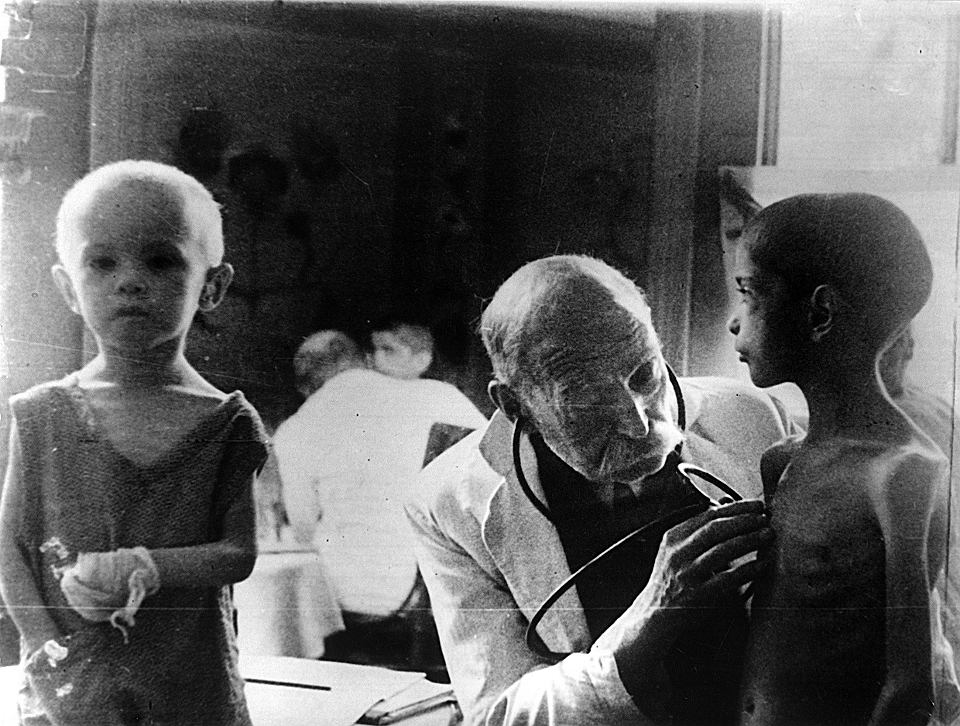 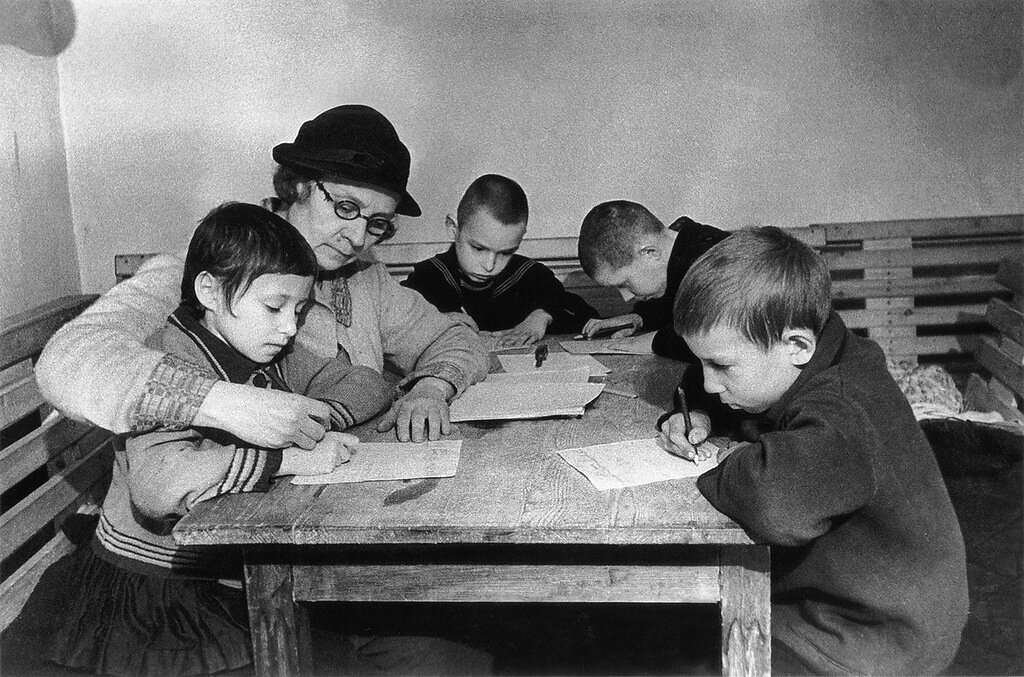 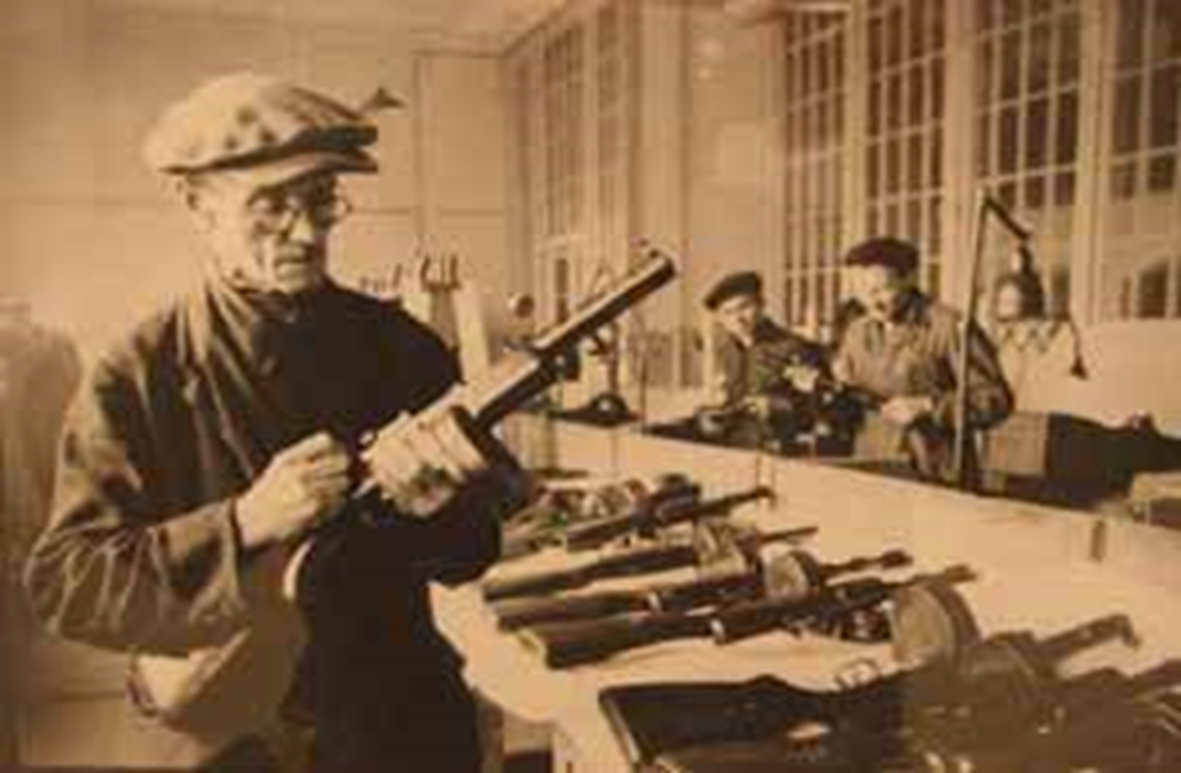 Наравне со взрослыми трудились на заводах и фабриках дети. Выпускали для фронта танки, пулемёты, мины, гранаты и другое вооружение.
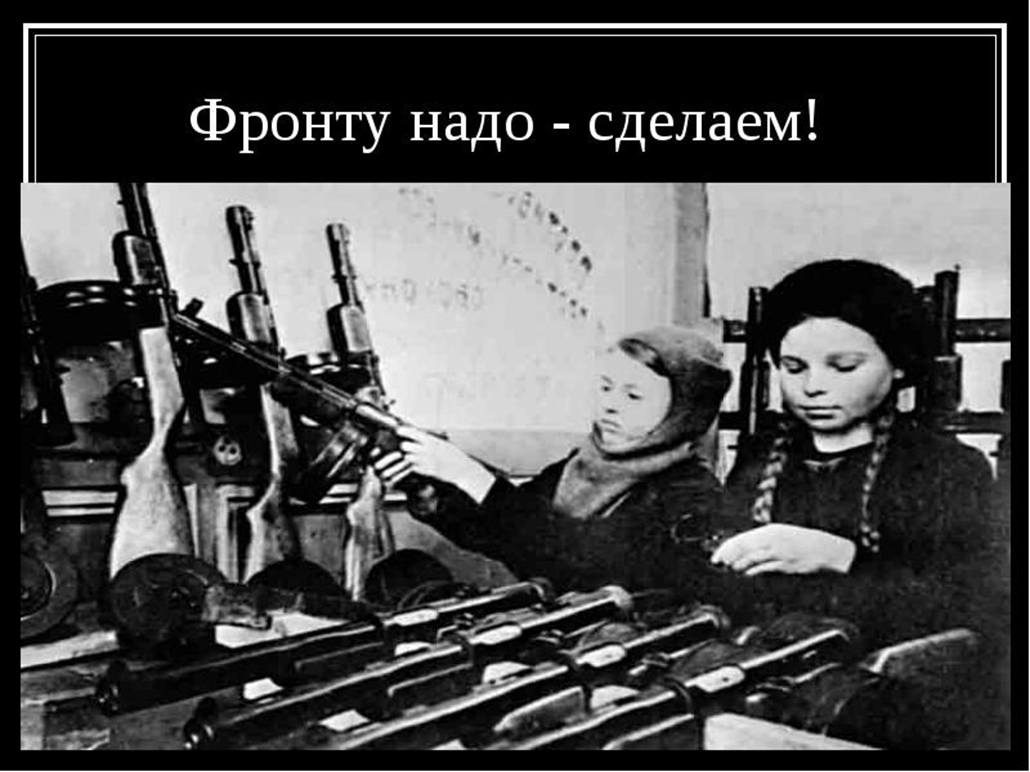 «Дорога жизни» - эта дорога спасла многих ленинградцев. На таких машинах привозили хлеб в Ленинград и эвакуировали раненых, стариков и детей.
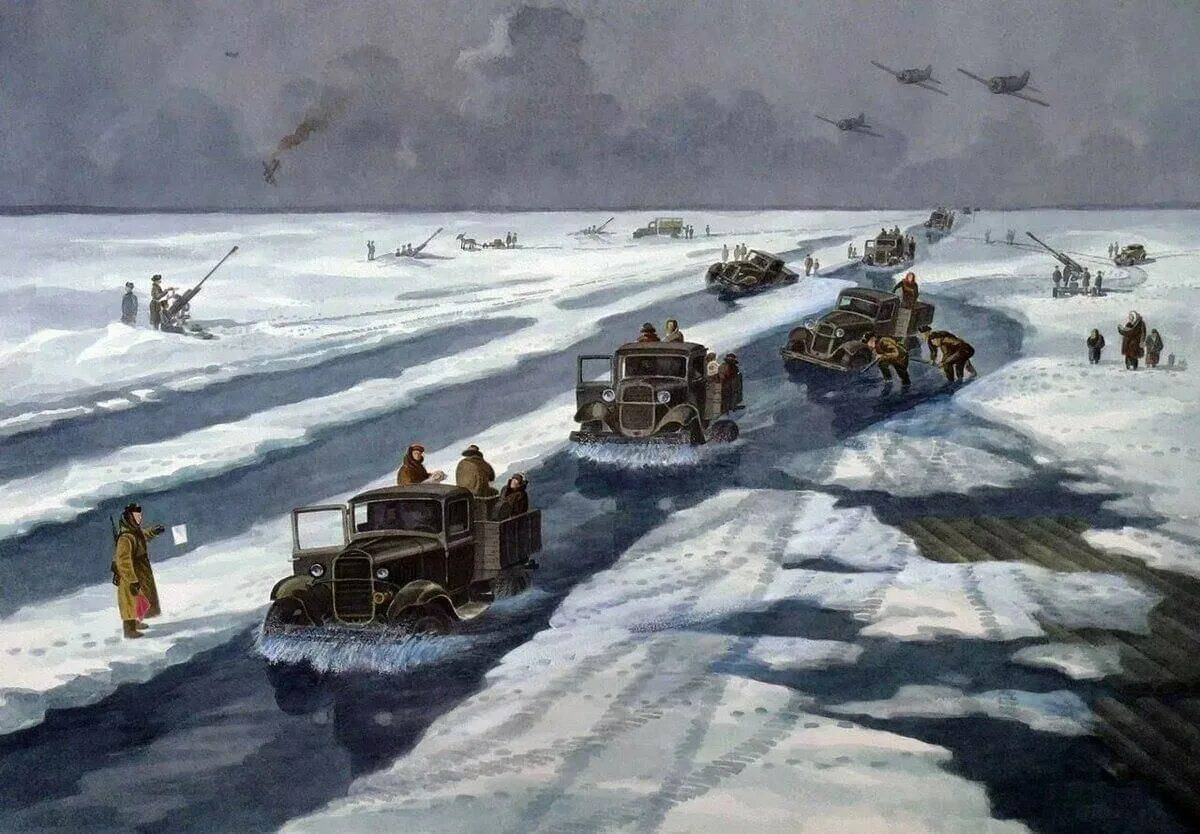 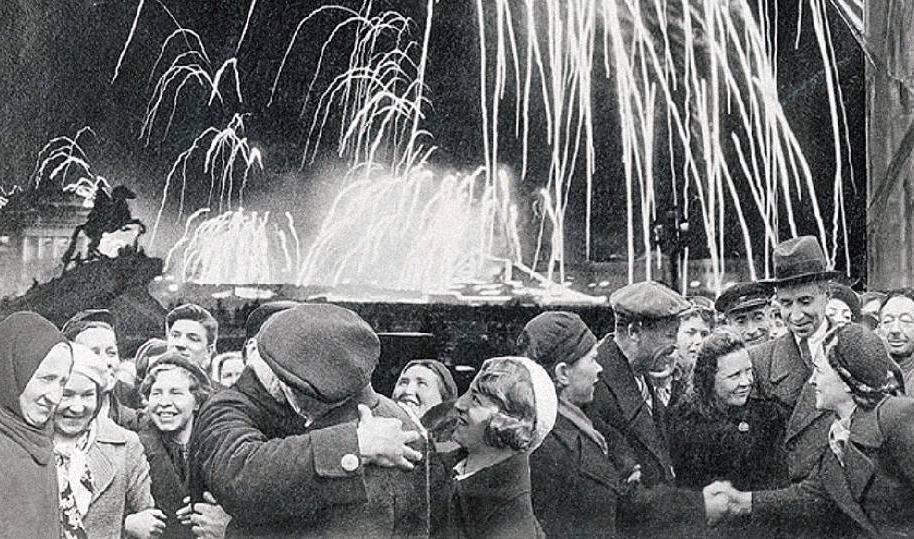 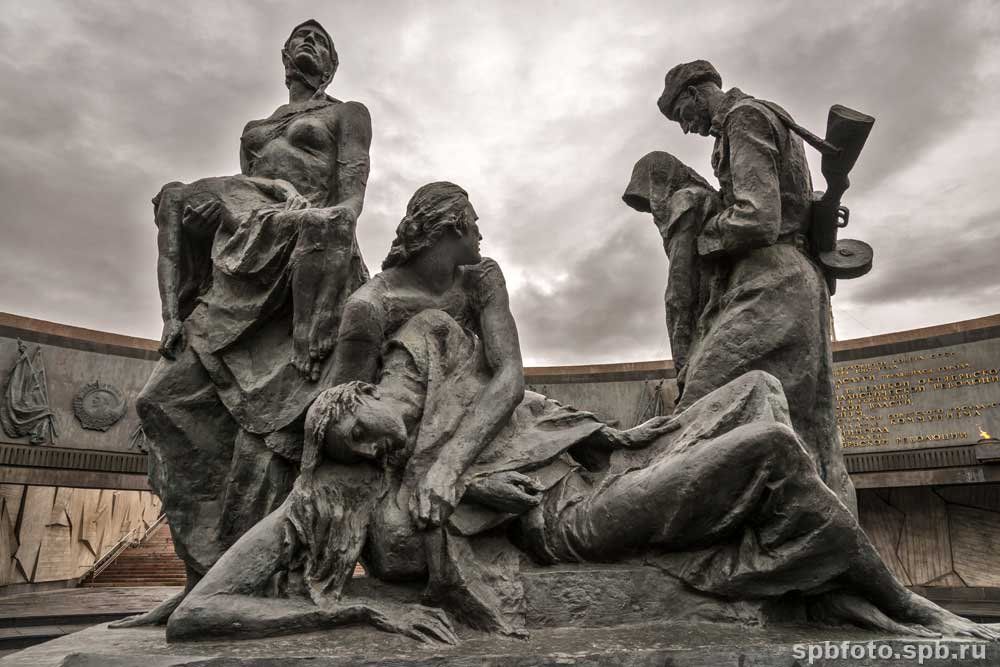 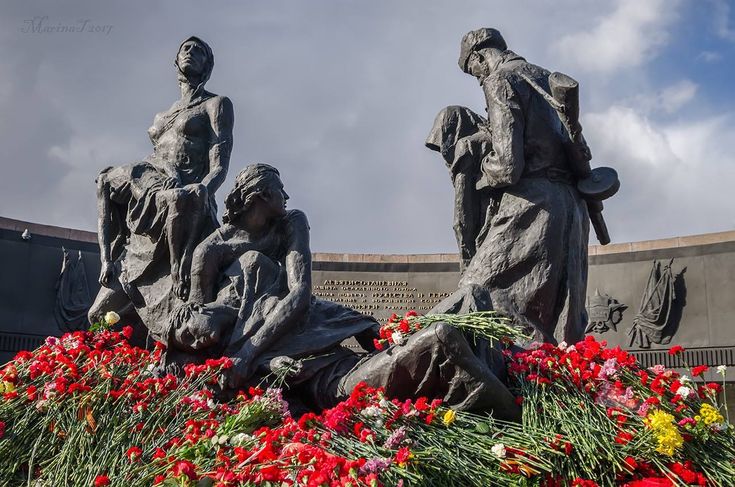 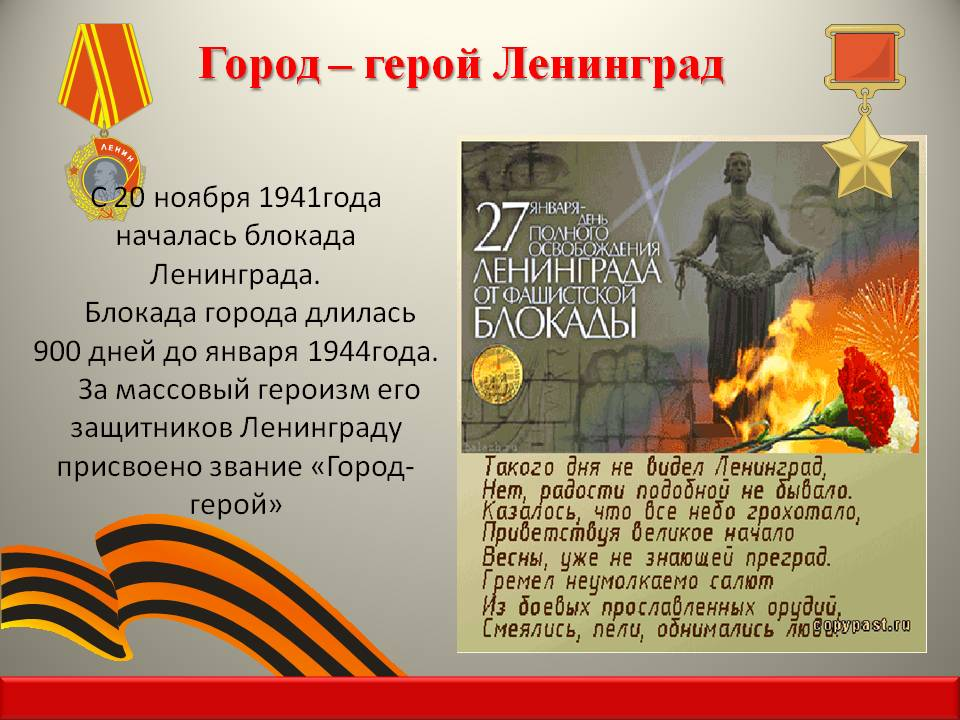 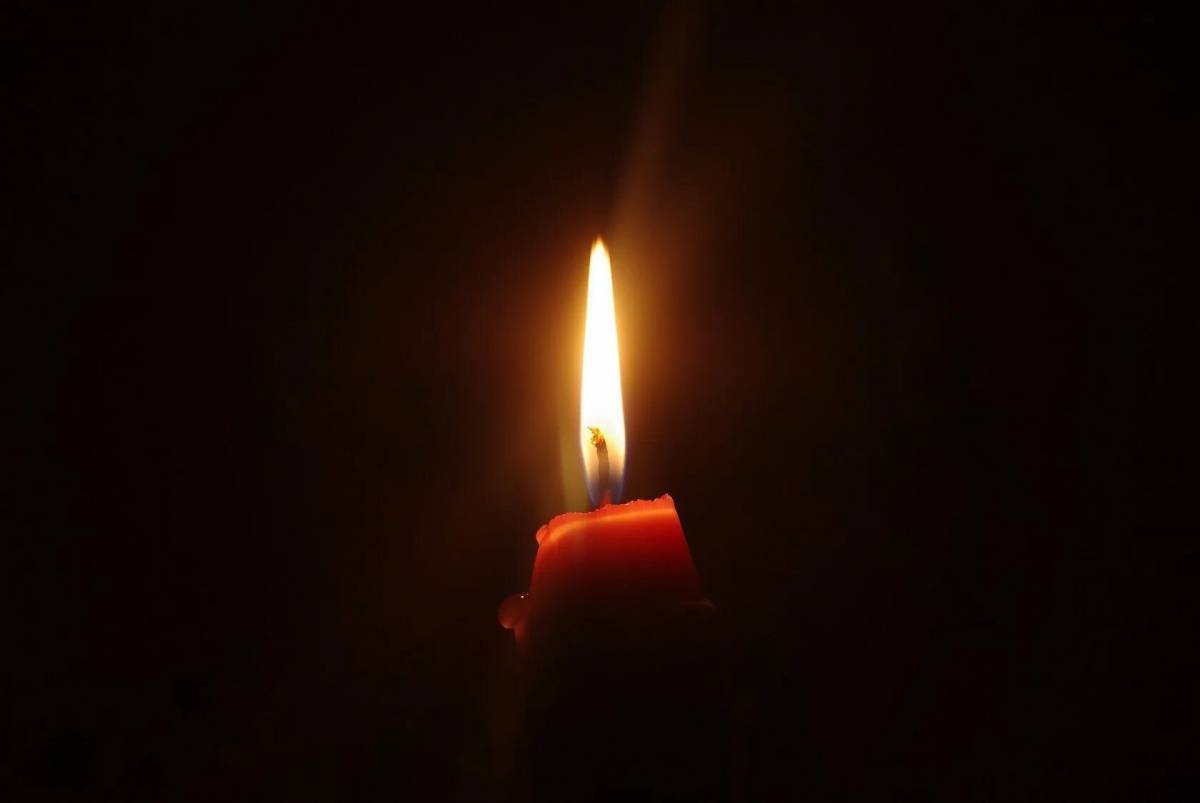